Agenda
9:00-9:30 – Registration/Breakfast
9:30 – 9:45 – Welcome, Day 1 Reflections
9:45 – 10:00 – Racial Equity Team Presentation 
10:00 – Activities
Defining Core Values
Collective Vision
Short-term Priorities
Long-term Priorities
12:10 – Wrap up & next steps
12:30 - End
4/25/23
SMAC Retreat – Day 2
1
SMAC Retreat – Day 2
4.25.23
Land Acknowledgement
We are residing on the traditional, ancestral, and contemporary homeland of the Wahpekute Dakota people. 

People who were forced off of this land, and people who were forced onto this land are negatively affected by housing systems at much higher rates than whites.
Far too often decisions are being made for Black, Brown, Indigenous People of Color without  their input or their voices being heard or considered.

It is our challenge today and always to disrupt these patterns and build our way to Racial Equity.

https://native-land.ca/ - Find out whose land you’re on
https://washmn.org/news/what-does-it-mean-to-support-land-back-initiatives-in-minnesota/ - We Are Still Here MN
https://iltf.org/special-initiatives/land-recovery/ - Indian Land Tenure Foundation
4/25/23
SMAC Retreat – Day 2
3
Agenda
9:00-9:30 – Registration/Breakfast
9:30 – 9:45 – Welcome, Day 1 Reflections
9:45 – 10:00 – Racial Equity Team Presentation 
10:00 – Activities
Defining Core Values
Collective Vision
Short-term Priorities
Long-term Priorities
12:10 – Wrap up & next steps
12:30 - End
4/25/23
SMAC Retreat – Day 2
4
Meet the facilitator
Victoria McWane-Creek is 2021 Facing Race Award Honoree, 2020 Minnesota Women's Press Changemaker, founder of Organization 4 Full Participation, and a performance improvement specialist. She is also an Art of Hosting practitioner, a Baldrige Performance Excellence evaluator, Respectful Conversations facilitator, an Implications Wheel practitioner, a Certified Diamond Inclusiveness Assessment facilitator, and a Qualified Administrator for the Intercultural Development Inventory.
4/18/23
SMAC Retreat Day 2
5
Day 1 Reflections
4/25/23
SMAC Retreat – Day 2
6
SMAC Racial Equity Team
Presenters: 
Ranee Rock, Directors Council
Kamaria Toulon, Governing Board
[Speaker Notes: Ranee]
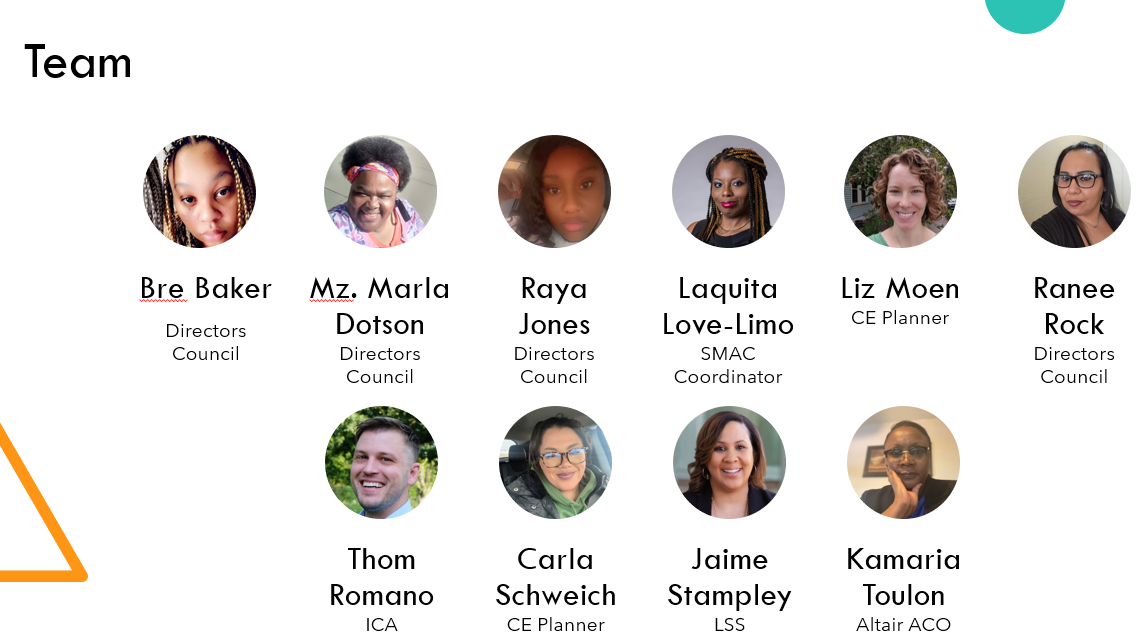 9/3/20XX
Presentation Title
8
Change takes time and effort
SMAC participates in SPARC (Supportive Partnerships for Anti-Racist Communities)
[Speaker Notes: Kamaria
This timeline demonstrates both that our community has the skills and motivation to change, and to be transparent that structural change takes a long time]
Supportive Partnerships for Anti-Racist Communities
4/25/23
SMAC Retreat – Day 2
10
[Speaker Notes: Kamaria]
SPARC Initiative: Findings, takeaways, lessons
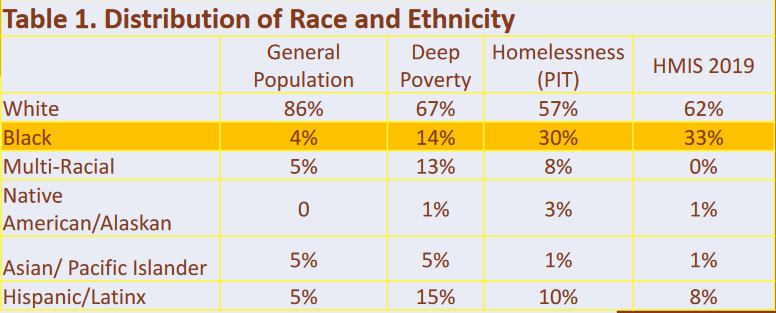 What it really means:
A disproportionate number of African Americans in the SMAC area are experiencing homelessness, AND this is not due to being in deep poverty.
9/3/20XX
SMAC Retreat – Day 2
11
[Speaker Notes: Kamaria]
SPARC Initiative: Findings, takeaways, lessons
Recommended strategies to Address Racial Inequities in the Homelessness System:
 
Diversify voting members on the SMAC governing board and every committee with in the CoC. Encourage providers to diversify staff
Evaluate all future changes, proposals, and outcomes through Racial Equity Lens
Include people of color with lived experience in all data-related activities
Explore opportunities in policy and practice to remove “color-blind” approaches to service delivery to target persons of color experiencing homelessness
Create opportunities for including people with lived experience in decision-making processes

See full list of research and recommendations at smacmn.org/initiatives
9/3/20XX
SMAC Retreat – Day 2
12
[Speaker Notes: Kamaria]
Change takes time and effort
SMAC participates in HUD Racial Equity Initiative
SMAC participates in SPARC (Supportive Partnerships for Anti-Racist Communities)
Directors Council makes recommendation to change CE prioritization
New Governing Board – includes Directors and majority BIPOC
[Speaker Notes: Kamaria
This timeline demonstrates both that our community has the skills and motivation to change, and to be transparent that structural change takes a long time]
Core Team included several Directors Council members, Governing Board members, SMAC staff, service providers, and ICA staff

Focused on nurturing relationships, centering people with lived experience, and building a culture where everyone’s different expertise is valued
HUD Racial Equity Initiative
9/3/20XX
SMAC Retreat – Day 2
14
[Speaker Notes: Ranee]
SMAC Racial Equity Core Team Findings
4/25/23
SMAC Retreat – Day 2
15
[Speaker Notes: Ranee]
HUD Racial Equity Initiative: Lessons
4/25/23
SMAC Retreat – Day 2
16
[Speaker Notes: Ranee]
Who’s ready?
SMAC Racial Equity Team is currently researching exactly how to improve housing outcomes for people of color with barriers like conviction/eviction records

To join, fill out sign-up sheet
To find out more information: liz@mesh-mn.org
4/25/23
SMAC Retreat – Day 2
17
Questions?
4/25/23
SMAC Retreat – Day 2
18
Defining Core Values
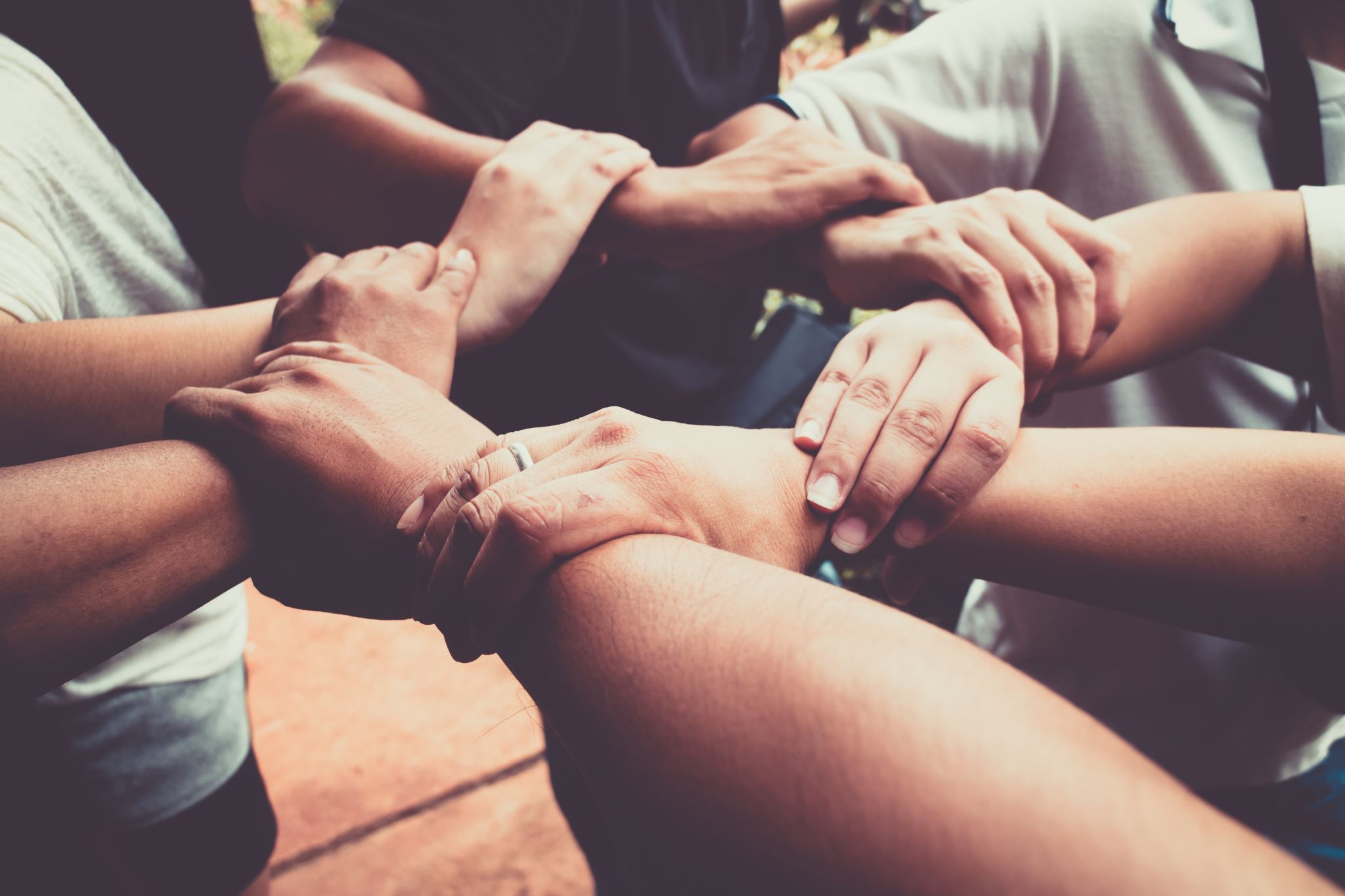 Identify, by name, three people over the age of 18 that have made a positive impact on your life.  You must know them, and they must know you.
For each person, list 5-7 attributes that you most admire about them.
List 3-5 values that apply to all three of these people.
[Speaker Notes: Worksheet: https://drive.google.com/file/d/1rSvLywBGFKsZ3MXlGGIm5IyyUI5Y2zWm/view?usp=sharing
These are your core values…do they resonate with you?]
Some Values
Honesty
Integrity
Wisdom
Autonomy
Loyalty
Abundance
Kindness 
Charity 
Respect
Courage
Generosity
Gratitude
Openness
Accountability 
Compassion
Success
Self-love
Spirituality
Justice
Forgiveness
Caring 
Faith
Beauty
Spirituality
Wealth
Beauty
Acceptance
Humor
Intuition
Prosperity
Change
Gracefulness
Peacefulness
Harmony
Balance
Joy
Fun
Independence
Efficiency
Promise-keeping
Fairness
Sincerity
Accuracy
Goodness
Hope
Honor
Humility
Insightfulness
Influence
Decisiveness 
Knowledge
Lawfulness
Teamwork
Calmness
Bliss
Equity
Clarity
Cleanliness 
Boldness
Reciprocity 
Optimism 
Bravery
Client Satisfaction 
Friendliness 
Clear Communication
Selflessness
Connectedness
Appreciation
20
Imagine
What would our system look like?
What would Black, Brown, Indigenous, People of Color people accessing services say about our system and their experience in it?
What are the values or principles that guide our system?
What changes in SMAC’s bylaws, policies, practices, or procedures must be made to make this vision reality?
SMAC has everything it needs to end racial disparities in its homelessness response system.
21
Breath Work
https://www.youtube.com/watch?v=nFkD6ByQQ1M
4/18/23
SMAC Retreat – Day 1
22
Survey!
https://forms.gle/MR1mguGB4eHJtET3A

Tell us how we did, and how often you want to get together in the future!
4/25/23
SMAC Retreat – Day 2
23
Thank you!
All slides will be provided on the SMAC Website
www.smacmn.org
4/25/23
SMAC Retreat- Day 2
24